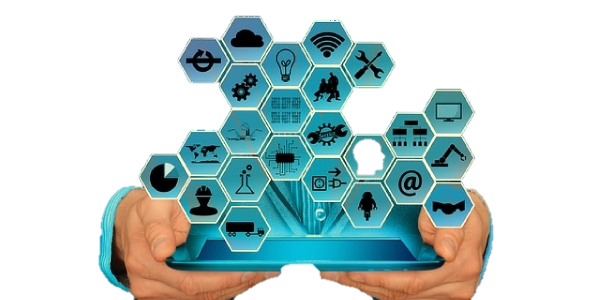 Setting Goals and Developing Business Case
By: Saba ashraf
Noon business school, university of sargodha
Outline
What does a business case cover?
Understanding the requirements 
Why are requirements important?
Acceptance criteria
Conducting feasibility study
Points needed to be defined before committing to a project
Primary goals of a project
Six criteria for setting great goals
Developing a project charter
Components of a charter
What does a business case cover?
Companies usually have business case templates that they format in many ways. Most of them contain;
Reason why company undertook the project
Options that were considered in addressing the need
Benefits the company expects to achieve
Analysis of high level risks
A study of costs and schedule
Assumptions that were used to develop the business case
A business case is a great starting point for understanding the requirements on a project.
Understanding The Requirements
What should be done to understand the stakeholder’s requirement?

Variety of techniques can be used but you may use the following;
Conduct meetings
Conduct one-on-one interviews
Facilitate workshops
Why are requirements so important?
What does a company dream of?
Increasing profits
Minimizing headcount
Increasing efficiency
Improving effectiveness
What does a customer want?
Reduced cost
Improved products and services
In this type of situation, what senior management needs to do is manage two tasks simultaneously;
Manage the business day-to-day to get product or service to the customer and get paid
Prepare the business to meet future customer requirements. This is where your projects usually come in.
Acceptance Criteria
When you, as a project manager, gather requirements, you try to gauge the acceptance criteria for key stakeholders. 
The business case usually sums up the concerns of stakeholders but you need to seek more details.
Your goal in all this is to make sure that the customer finds the end product what he was actually promised to deliver.
Always find the conflicts among stakeholders at early stage.
IMPORTANT: Always take notes of the topics that were discussed, key agreements and decisions and any next-steps that were discussed.
Conducting a feasibility study
A feasibility study is conducted to see of the project makes sense, from an economic and business point of view.
The information developed in the feasibility study provides good input into building good business case.
A well-designed study should offer a historical background of the business or project, such as a description of the product or service, accounting statements, details of operations and management, marketing research and policies, financial data, legal requirements, and tax obligations.
Feasibility study is a general estimate used to make a decision about whether or not pursue a project.
Examples of failed projects
The city of Denver spent million of dollars on state-of-the-art baggage handling system at its airport. When the system was finally tested, it not only failed to deliver the baggage to the right places, but it shredded the mangled the luggage en route. 
Dell spent more than 50 million dollars for a computer software program that promised to provide instant access to all the information managers would need to run the business. The system failed to work to their customised requirements. 
What do you think was the reason?
Points needed to be defined before committing to a project.
In order to avoid similar mistake, you need to clearly define the following points
Clarify the goals, including the need for the project and the measurable benefits to the stakeholders and users.
Define the scope
Create the time needed to carry out projects.
Generate a rough estimate of your timeline, resource requirements, and costs.
3 primary goals of every Project
To create something.
To complete it in specific budgetary framework.
To finish it within agreed-upon schedule. 

Beyond these goals are other goals that must be specified.
Example
For example; its not good enough to have goal to build a midpriced sports car.
A more appropriate set of goals would be to build a midpriced, convertible sports car that would do the following.
Use both gas and electric power.
Be of a quality comparable to the Volvo C70
Sell for 10% less than all comparable cars
Offer specific features such as antilock brakes, a geo navigational system, on-board internet access and an eclectically powered convertible top.
Be available for 2020 sales year.
Be manufactured by the factory in Japan but designed by the engineers in US
Six criteria for setting great goals
Developing a Project Charter
The charter is an integrated document the describes the alignment of the project with the business strategy, project description, high-level requirements, summery schedule, budget and approval requirements. It officially sanctions the project manager to spend money and recruit people to work on the project.
Creating a charter requires you to find facts and data from number of sources
In the charter, project manager wants to provide more detail on the business outcomes project will solve.
Inputs in the Project Charter
Project Sponsor
Business case
Project Objective
High-Level Description
Project
Charter
High-level Requirements
Budget Summery
Project Manager
Project approval requirement
Summery milestones
Working with the sponsor on case for change
Before effectively writing the charter, work with your sponsor on case for change. 
The case for change is the way the project answers the fundamental question on everyone’s mind as the project is launched.
Work with your sponsor to answer the following question
Why are we doing this project from business perspective?
Why is this project your priority at this time?
What will happen if we don’t complete the project successfully?
What are benefits to the business?
What will we need to do differently?
The components of the Charter
The initial charter, once written, becomes a document subject to negotiation and modification by the stakeholder. When it is finally approved, it becomes the ‘official rule’ for the project.
A charter could be one or two page memo or a 100 page document, depending on the size of project.
The usual minimum content of the charter includes the following;
Project purpose or justification
Project objectives and success criteria
Project approval requirements
Basic reports
Benefits and the risks in early evaluation
High-level costs and schedule estimates